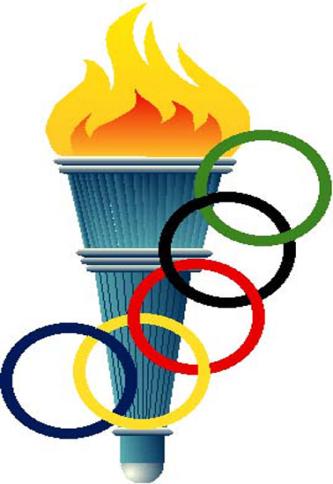 Зима для смелых,ловких,сильных
Провели: Матюшева А.В.,Килякова О.Г.
АКТУАЛЬНОСТЬ: Охрана здоровья подрастающего поколения в нашем обществе имеет большое государственное и социальное значение. Именно дошкольный возраст является важнейшим периодом, когда формируется человеческая личность, и закладываются прочные основы физического, психического и социально-нравственного здоровья
ЦЕЛЬ : 
Создать информационную базу: накапливание знаний в области истории спорта, Олимпийского движения, традиций проведения Олимпийских игр.
Создать условия для благополучного и комфортного состояния детей на спортивных мероприятиях, для пополнения развивающей среды группы физкультурным оборудованием.
ЗАДАЧИ : 
Познакомить детей с историей олимпийского движения, символами, эмблемами, традициями, олимпийскими чемпионами нашей страны 
Создать у детей представления об олимпийских играх как мирного соревнования в целях физического совершенствования людей, в котором участвуют народы всего мира.
Формировать волевые качества: целеустремленность, выдержку, силу, ловкость, воспитывать желание побеждать и сопереживать.
Прививать интерес к занятиям физическими упражнениями, активному образу жизни.
Совершенствовать уровень физической подготовки детей.
ЧТО МЫ ХОТЕЛИ БЫ УЗНАТЬ ПРО ОЛИМПИАДУ?
- Зачем люди занимаются спортом?
-Что такое Олимпиада?
-Где она возникла?
-Как проводятся Олимпийские игры в древней Греции и сегодня?
-Все ли спортсмены могут принимать участие в Олимпийских играх?
- Символы и талисманы Олимпийских игр в Сочи.
-Что нужно делать, чтобы стать Олимпийцем?
ЧТО МЫ ДОЛЖНЫ СДЕЛАТЬ ЧТОБЫ УЗНАТЬ МНОГО НОВОГО О ОЛИМПИАДЕ.
-Просмотреть презентации.
-Прочитать умные книги.
-Посетить спортивный комплекс «Буревесник»
- Спросить у своих родителей.
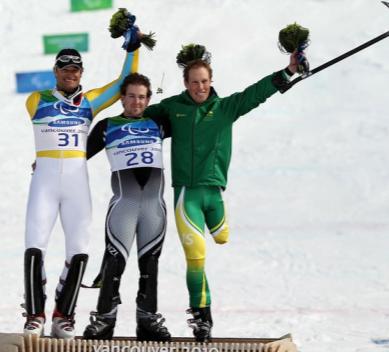 ПРОСМОТР ПРЕЗЕНТАЦИЙ:- «Олимпийские и паралимпийские игры»- «Олимпийские игры в Сочи»- «История возникновения Олимпийских игр»
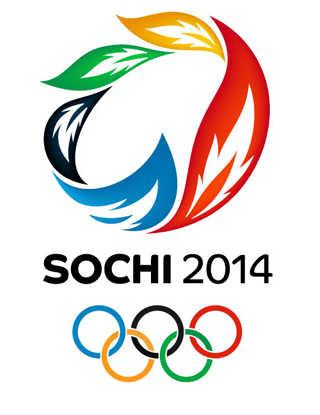 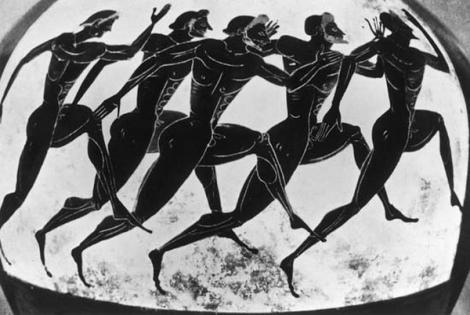 Тренер рассказал нам как он тренирует  ребят .Показал кубки и медали  которые ребята выиграли в результате упорных тренировок.
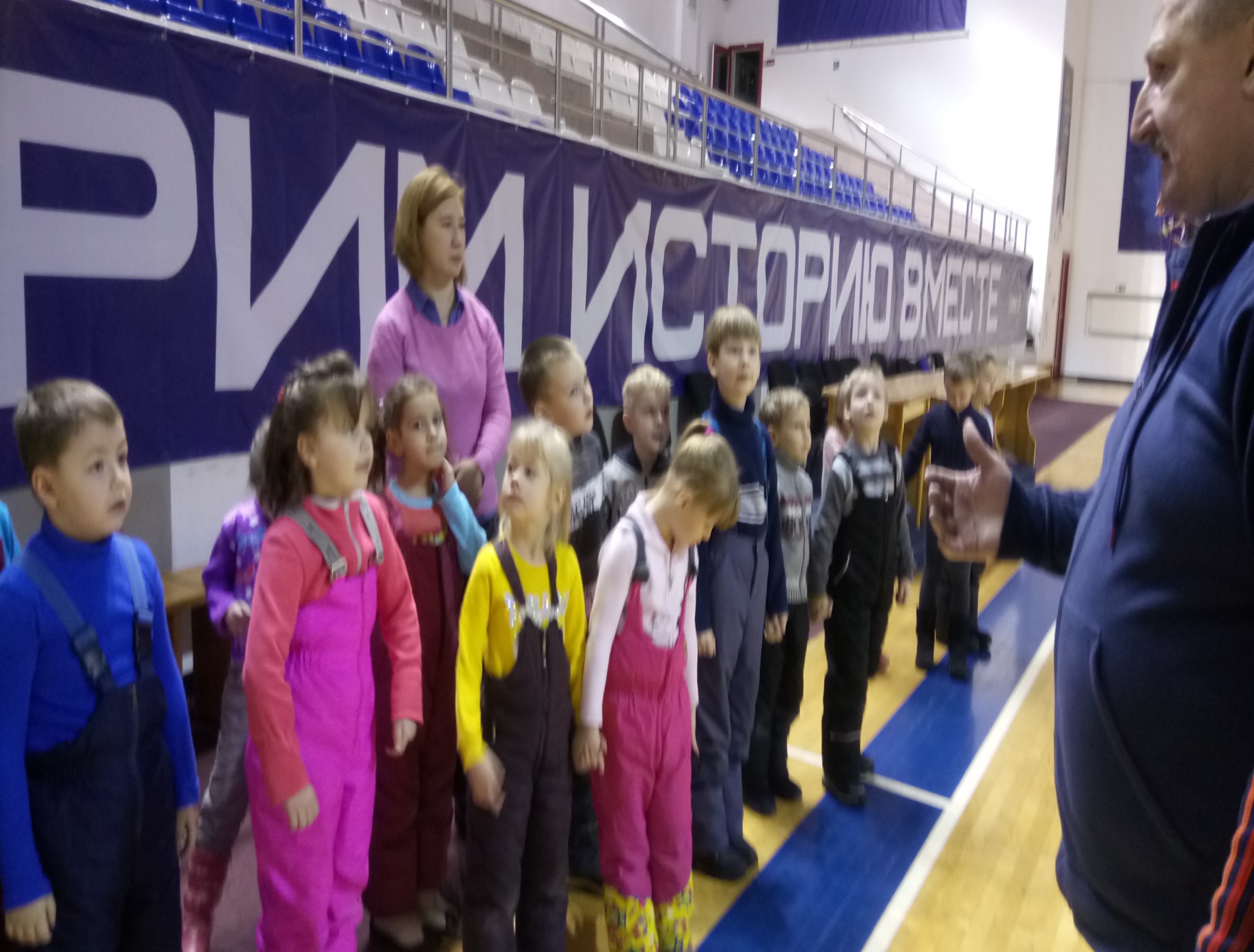 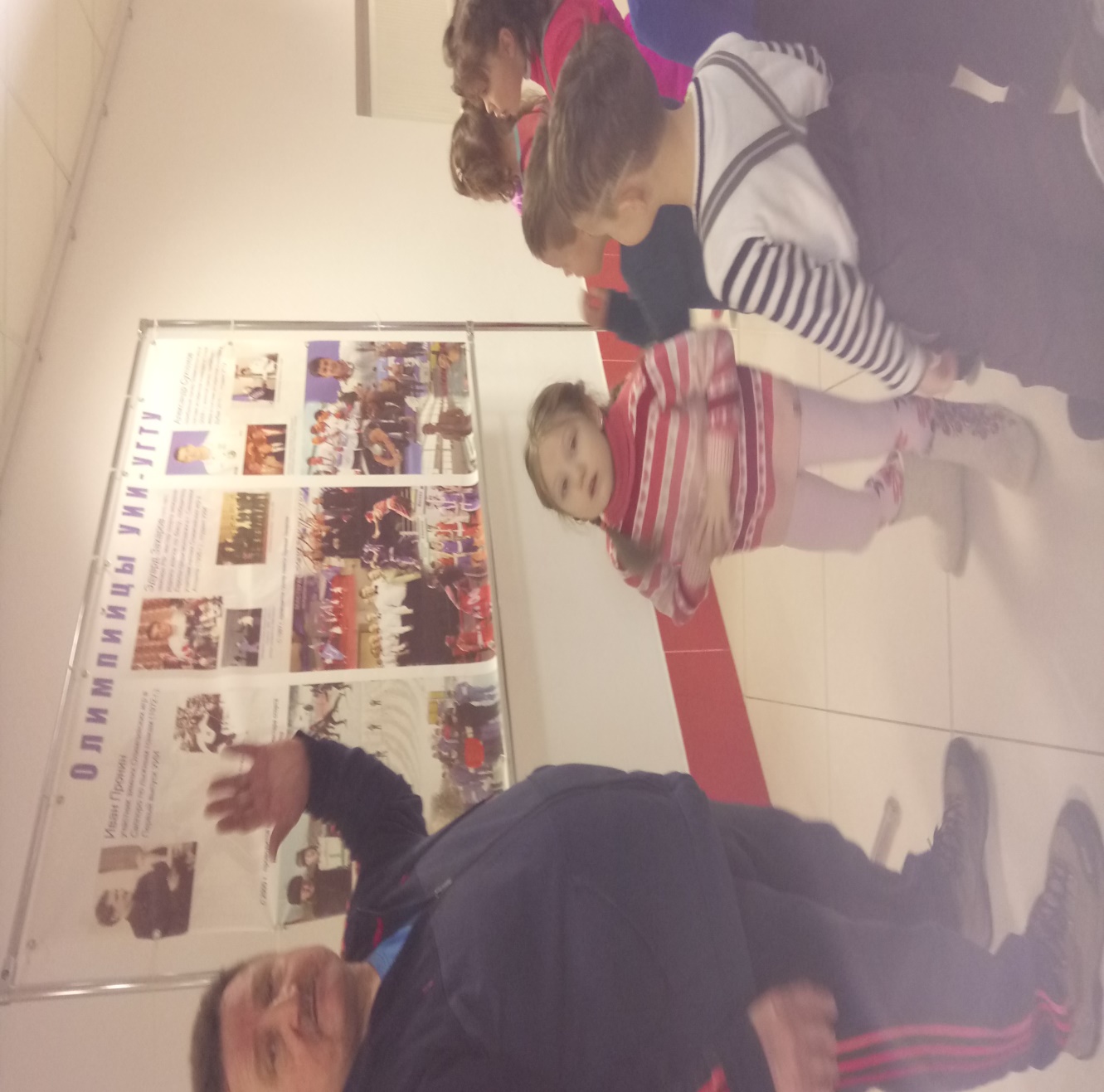 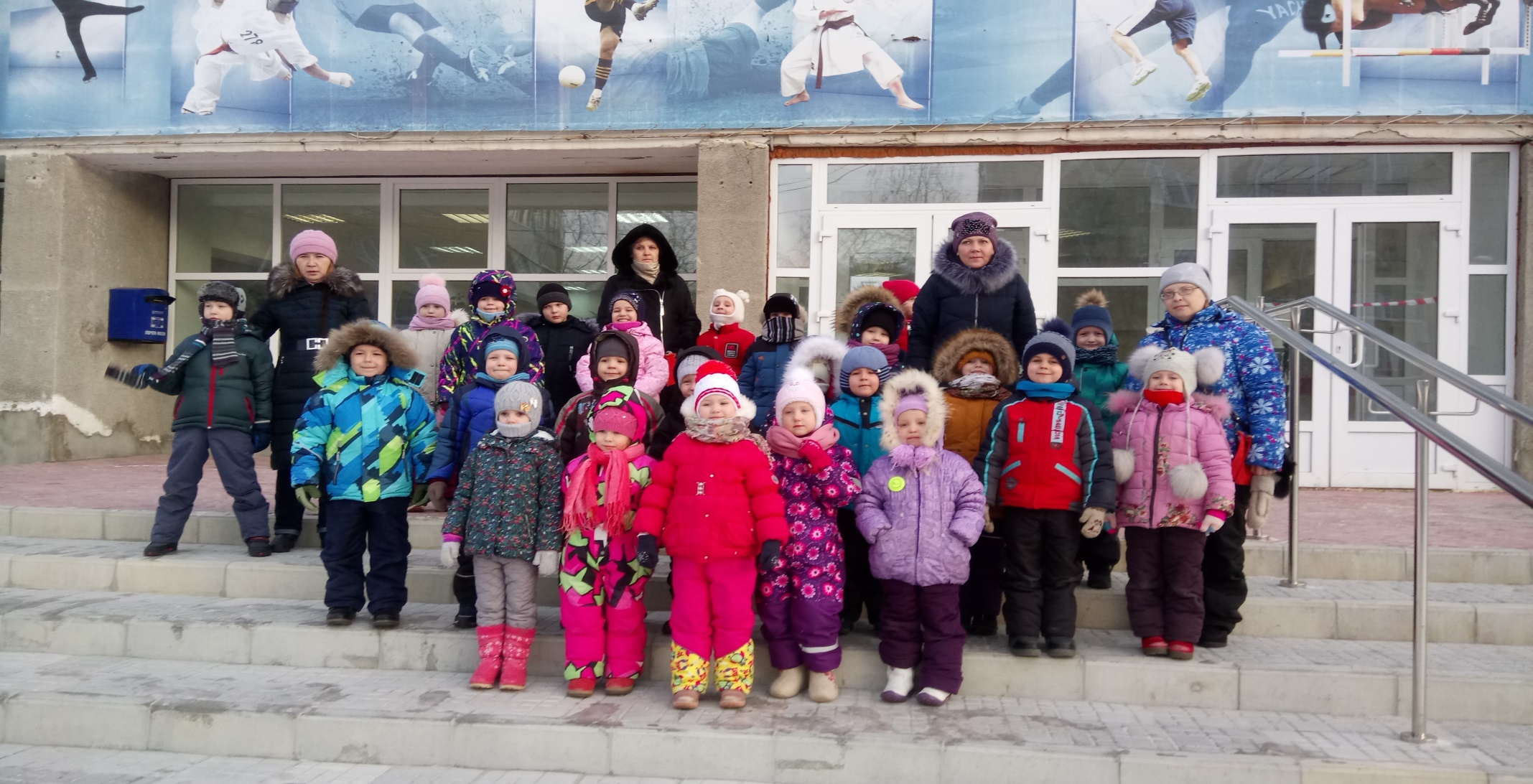 Рассказал как дети занимаются, посещают спортивные кружки,  участвуют в  спартакиадах и занимают призовые места.
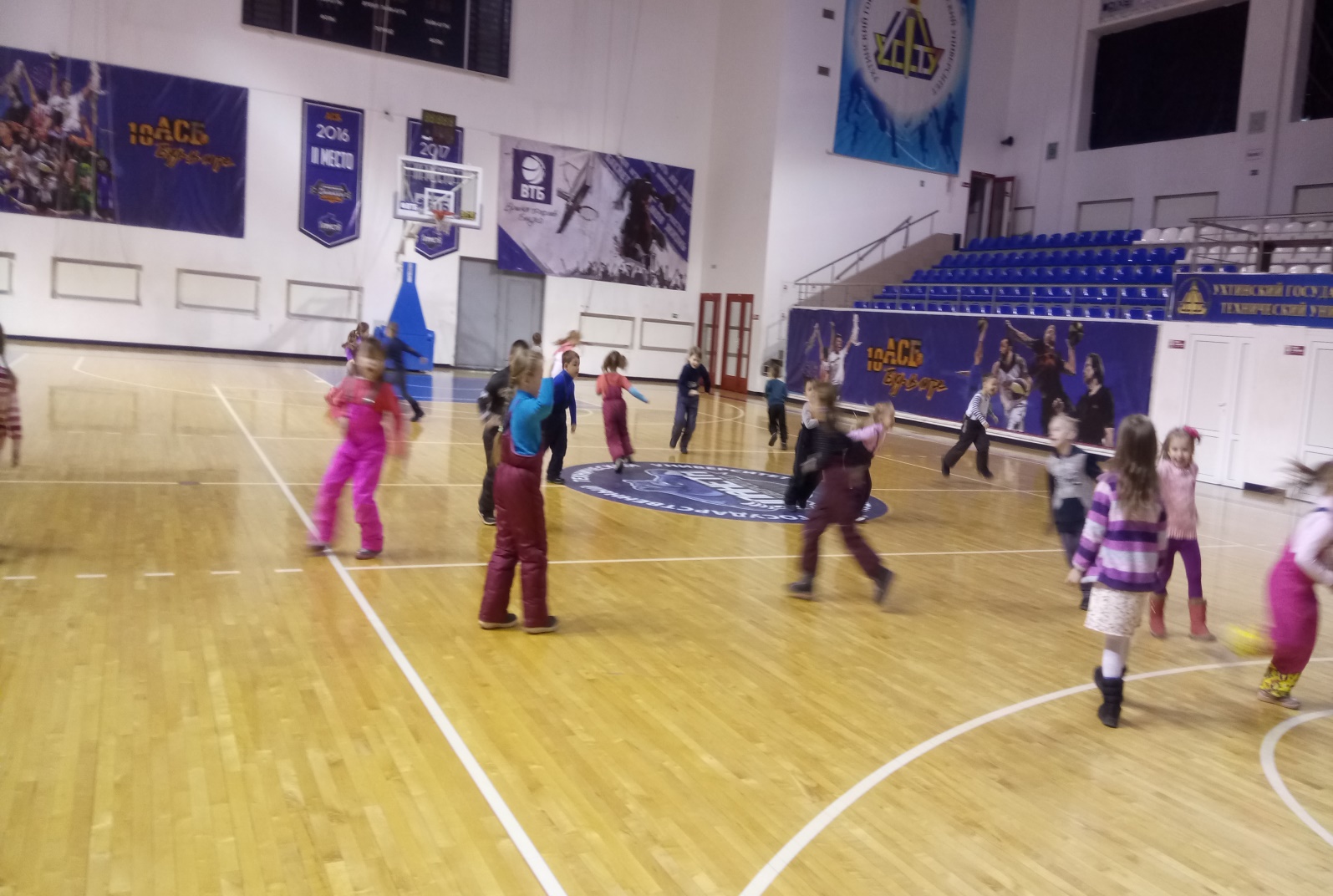 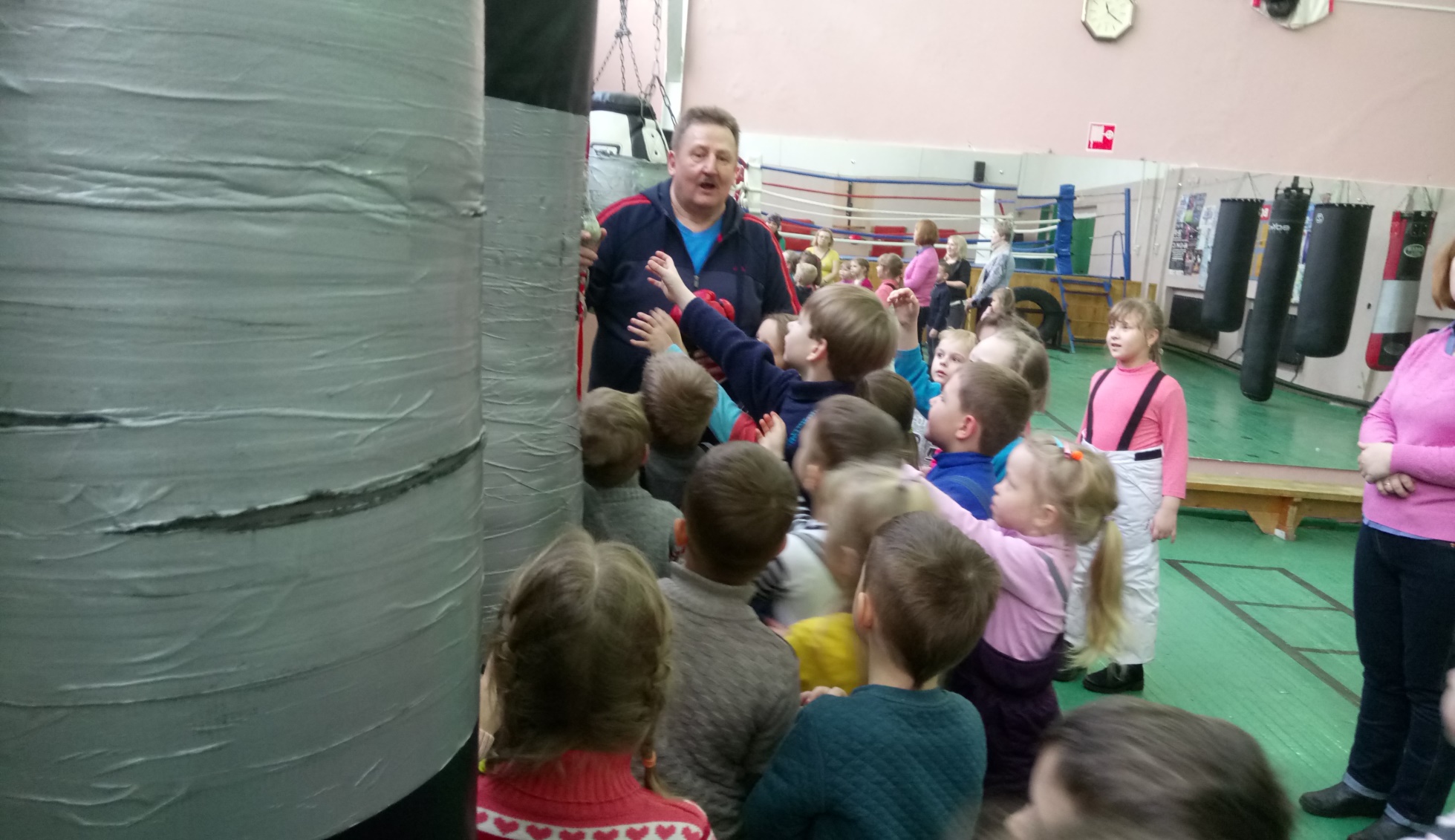 Устраивали спортивные парные соревнования
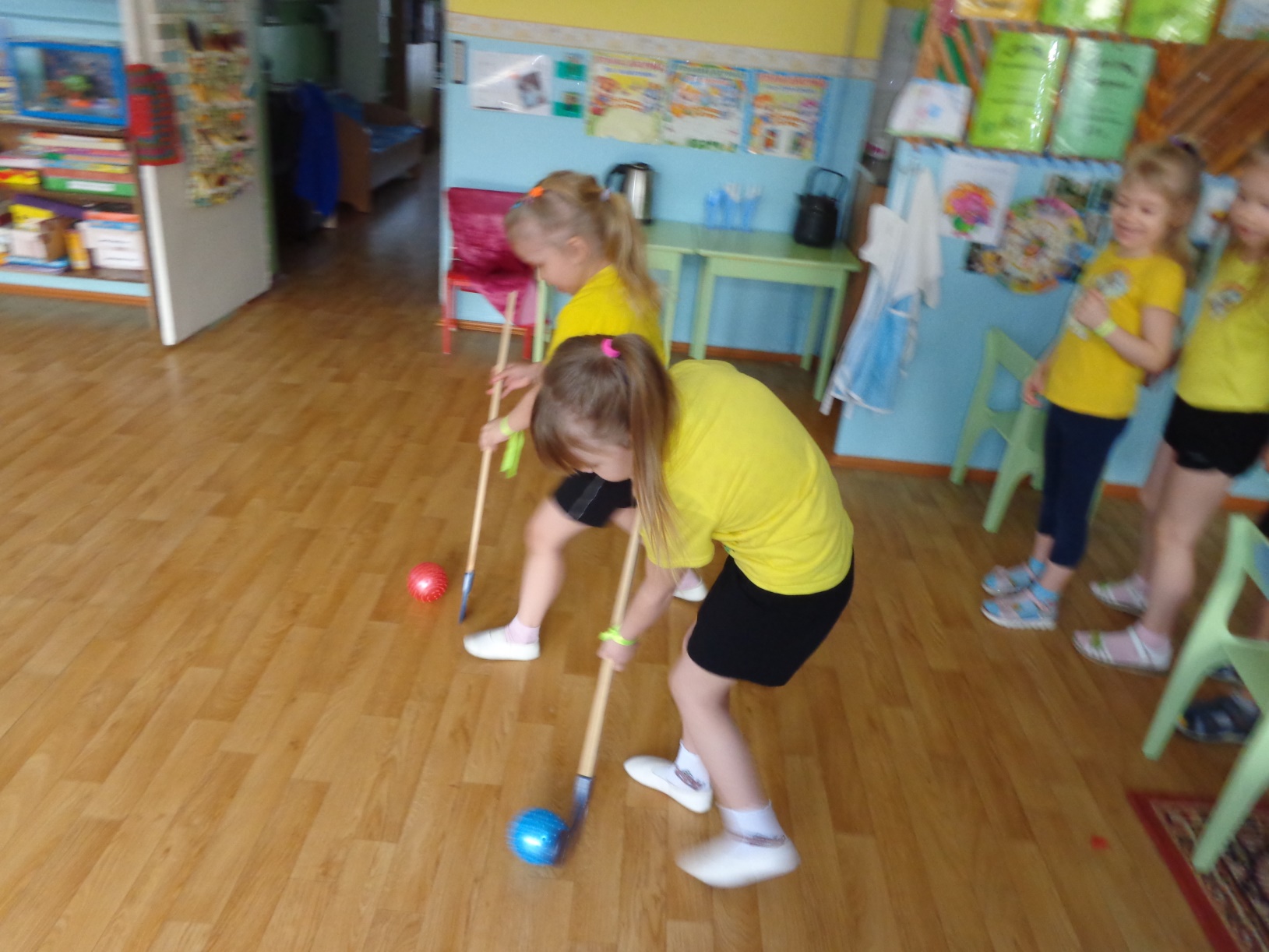 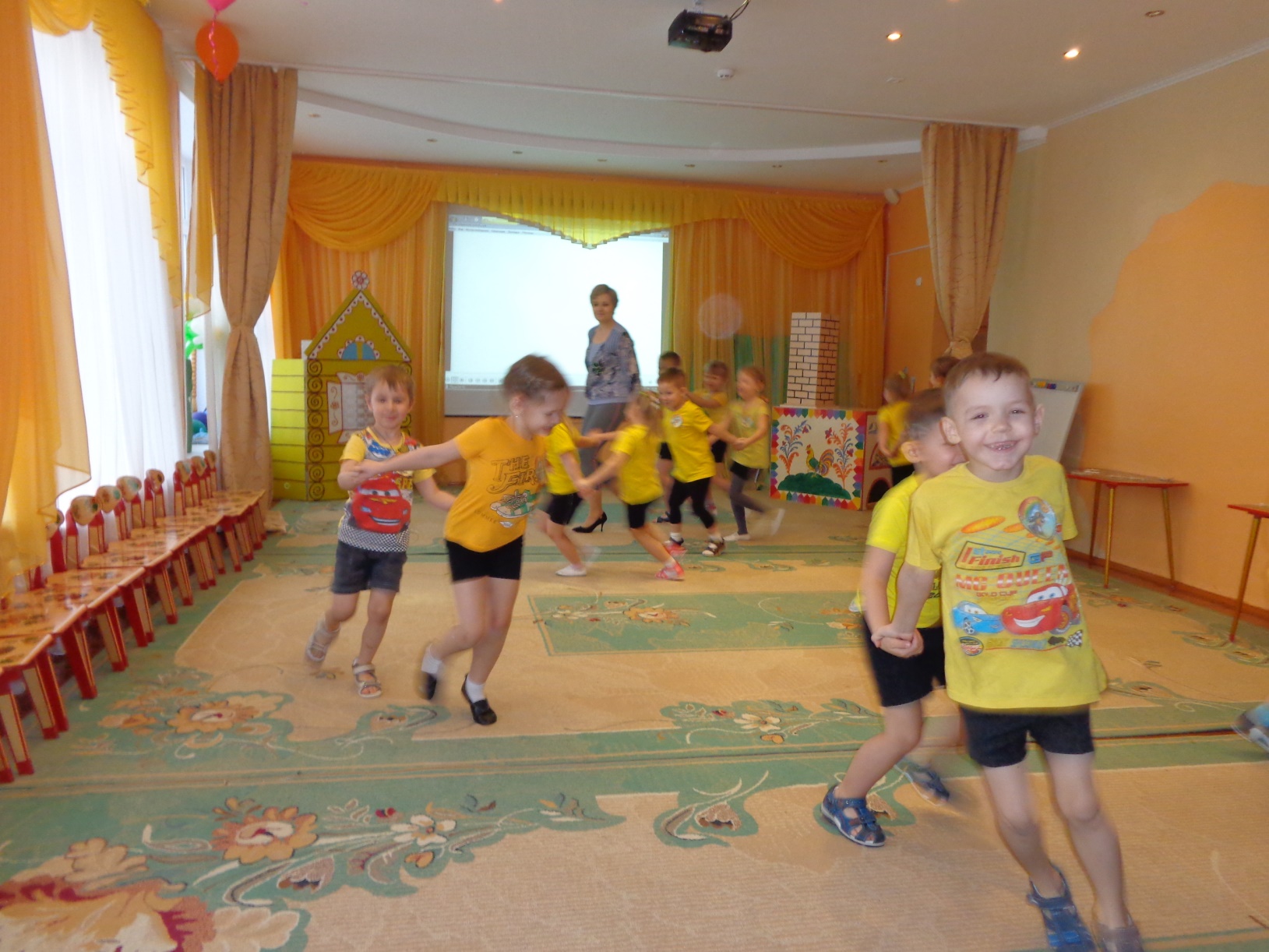 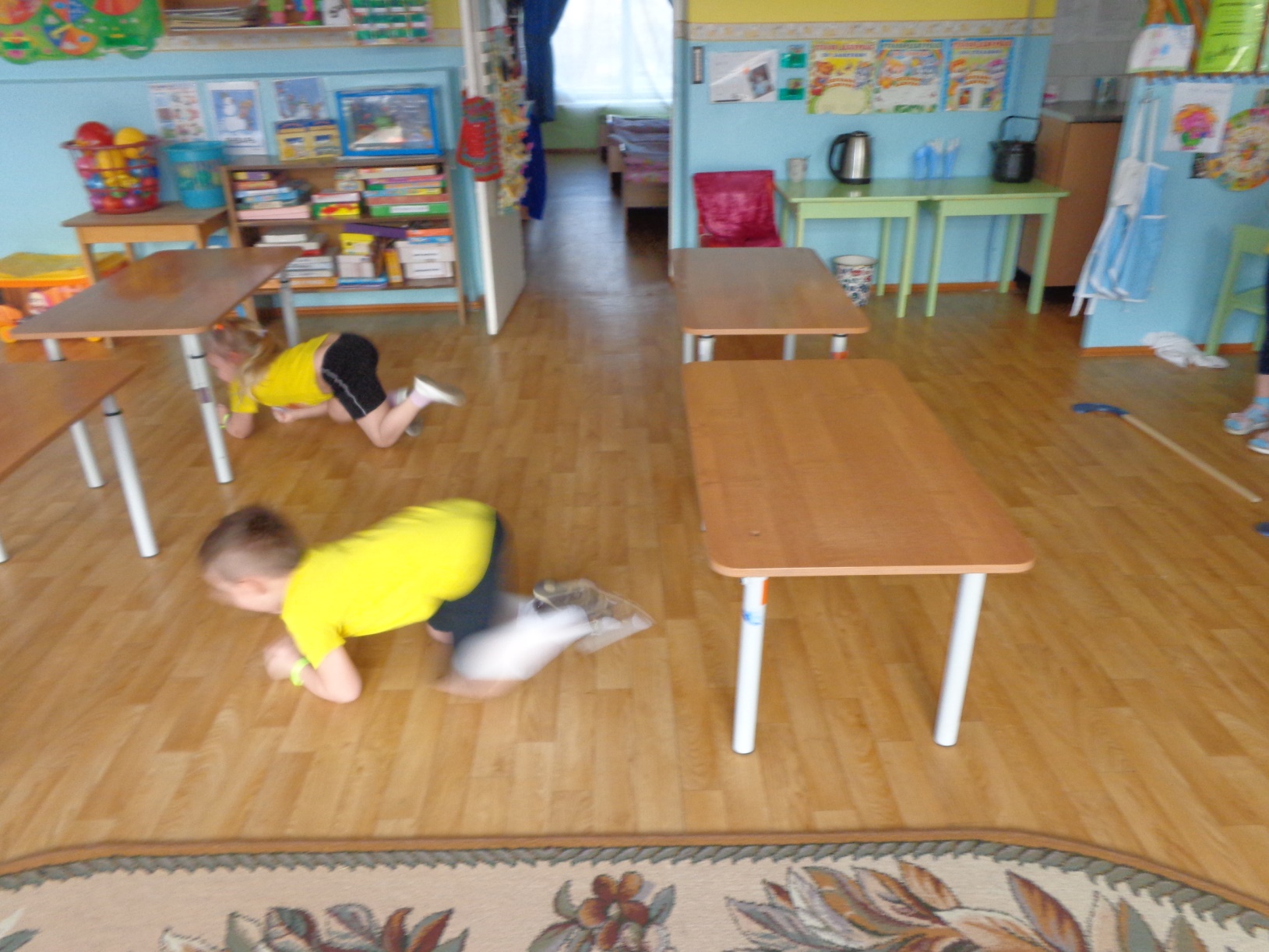 Катались с горы, играли в подвижные игры
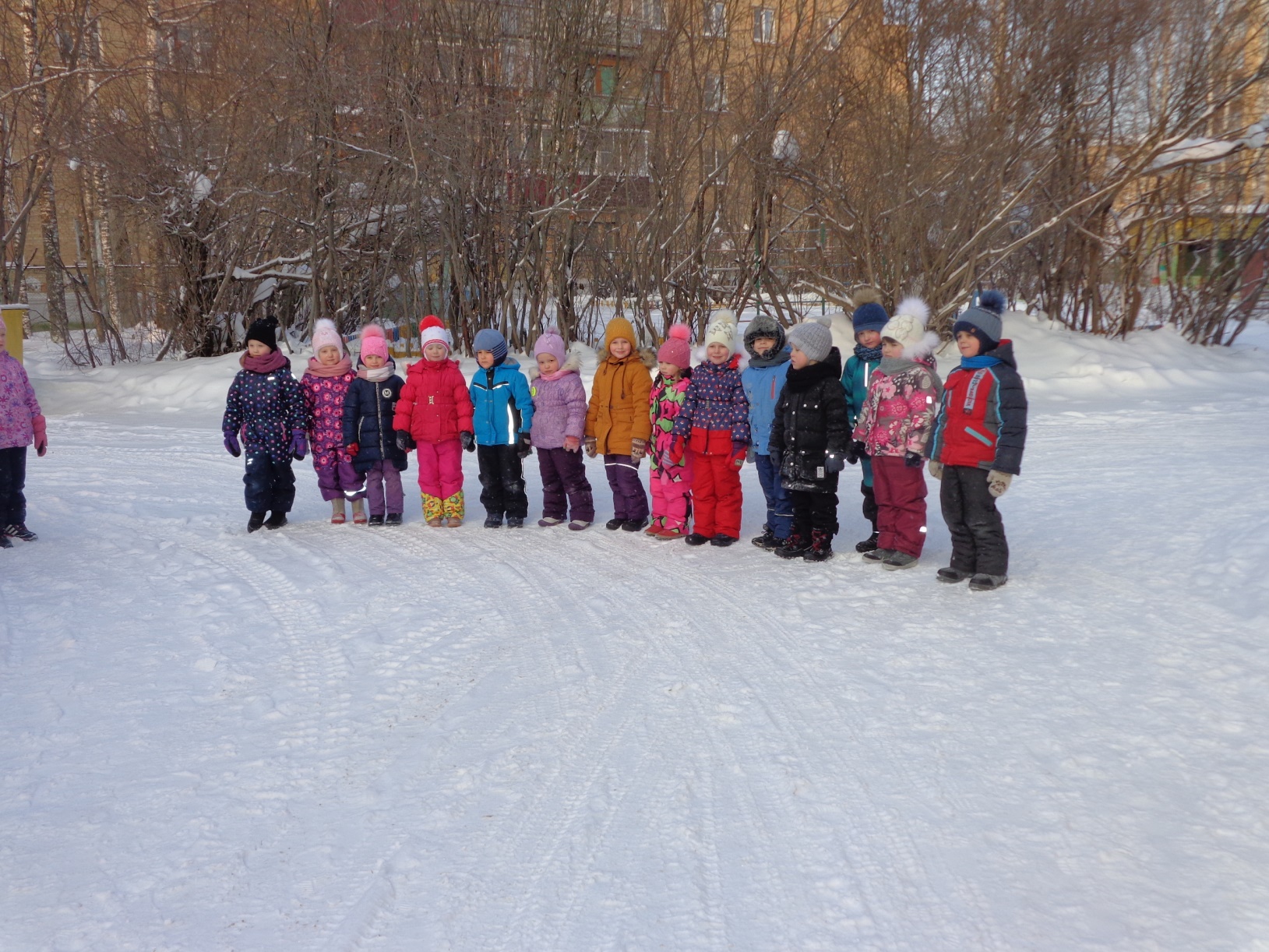 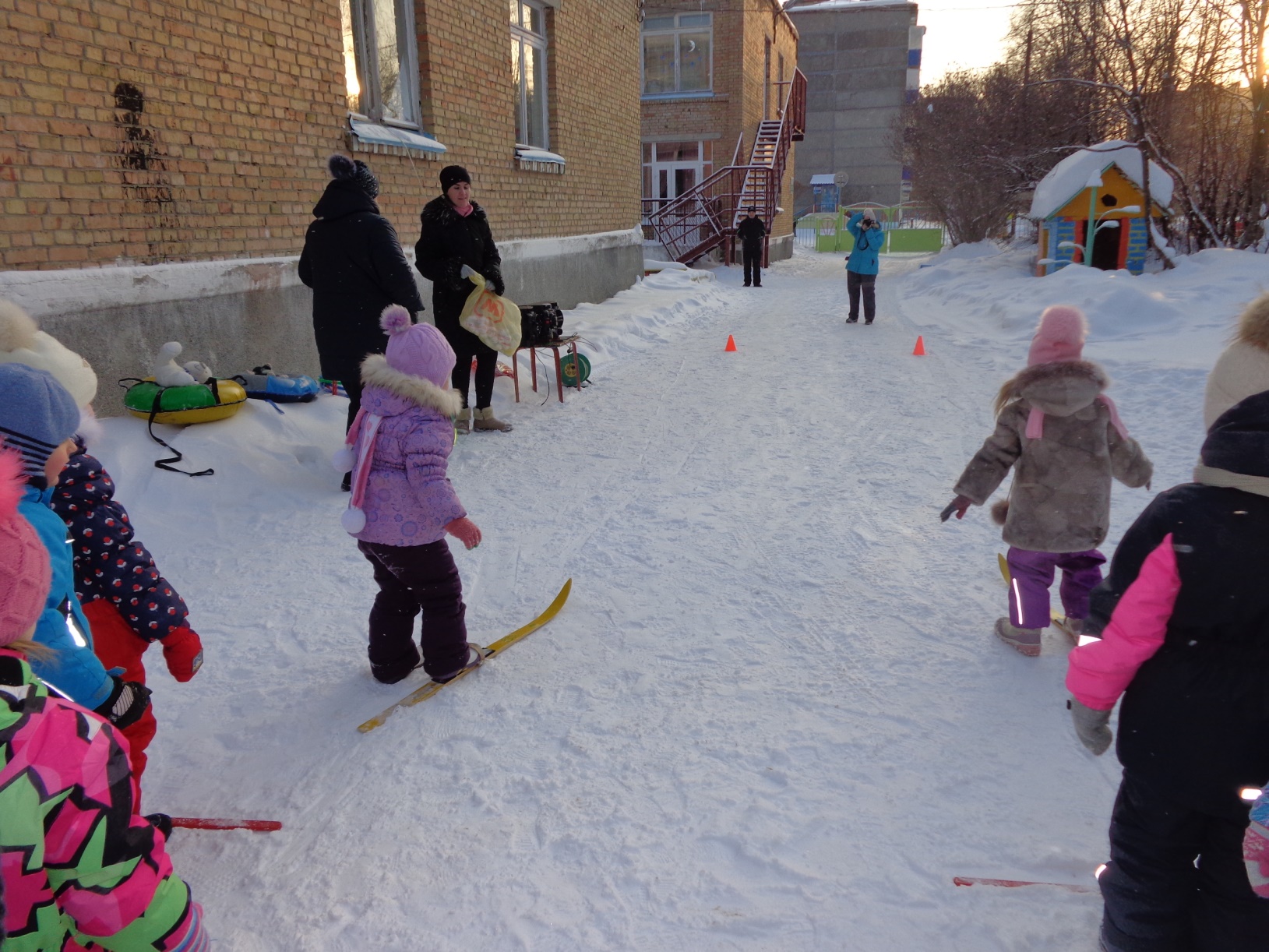 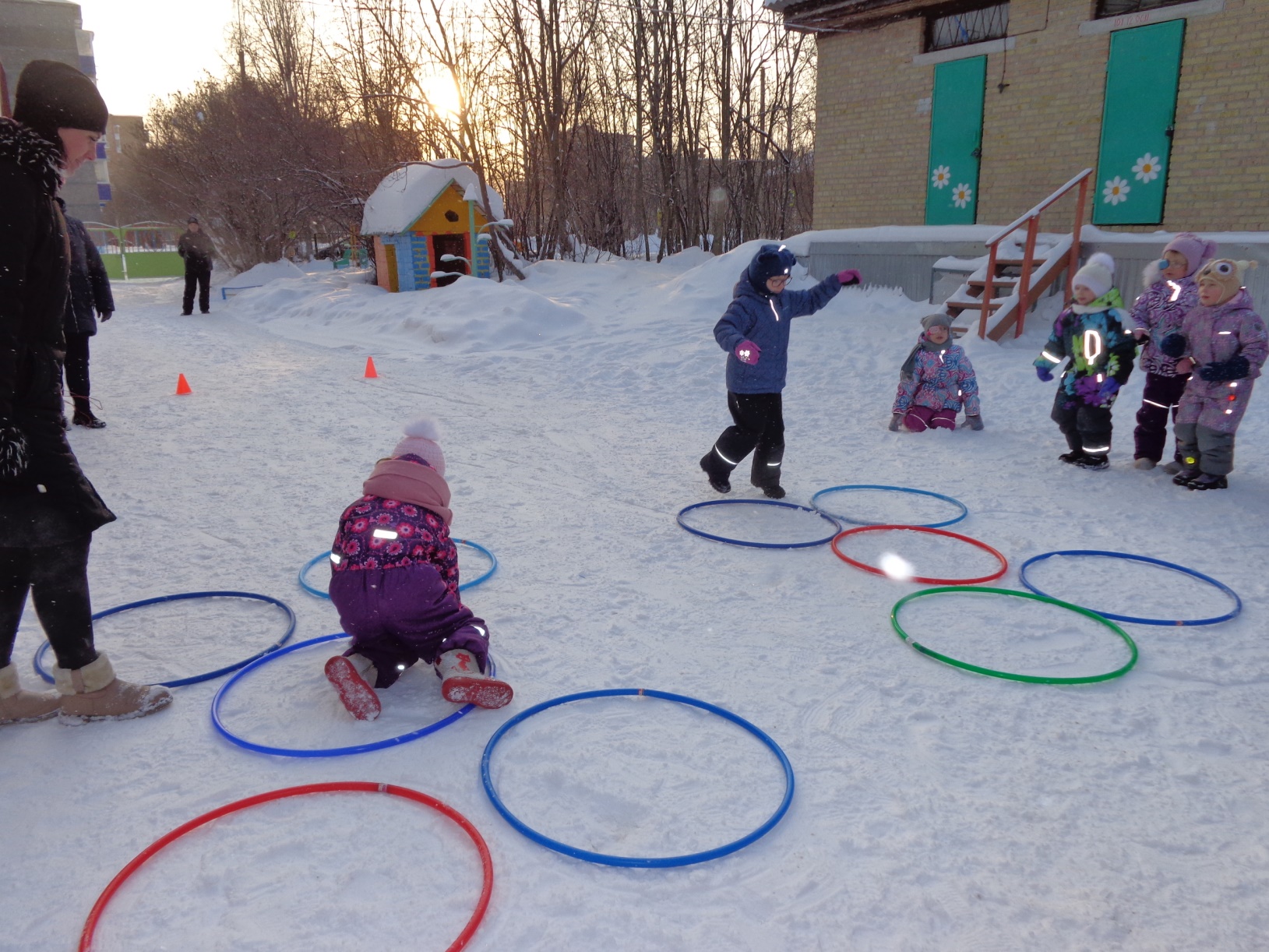 Вместе с нами узнавали много нового наши малыши.
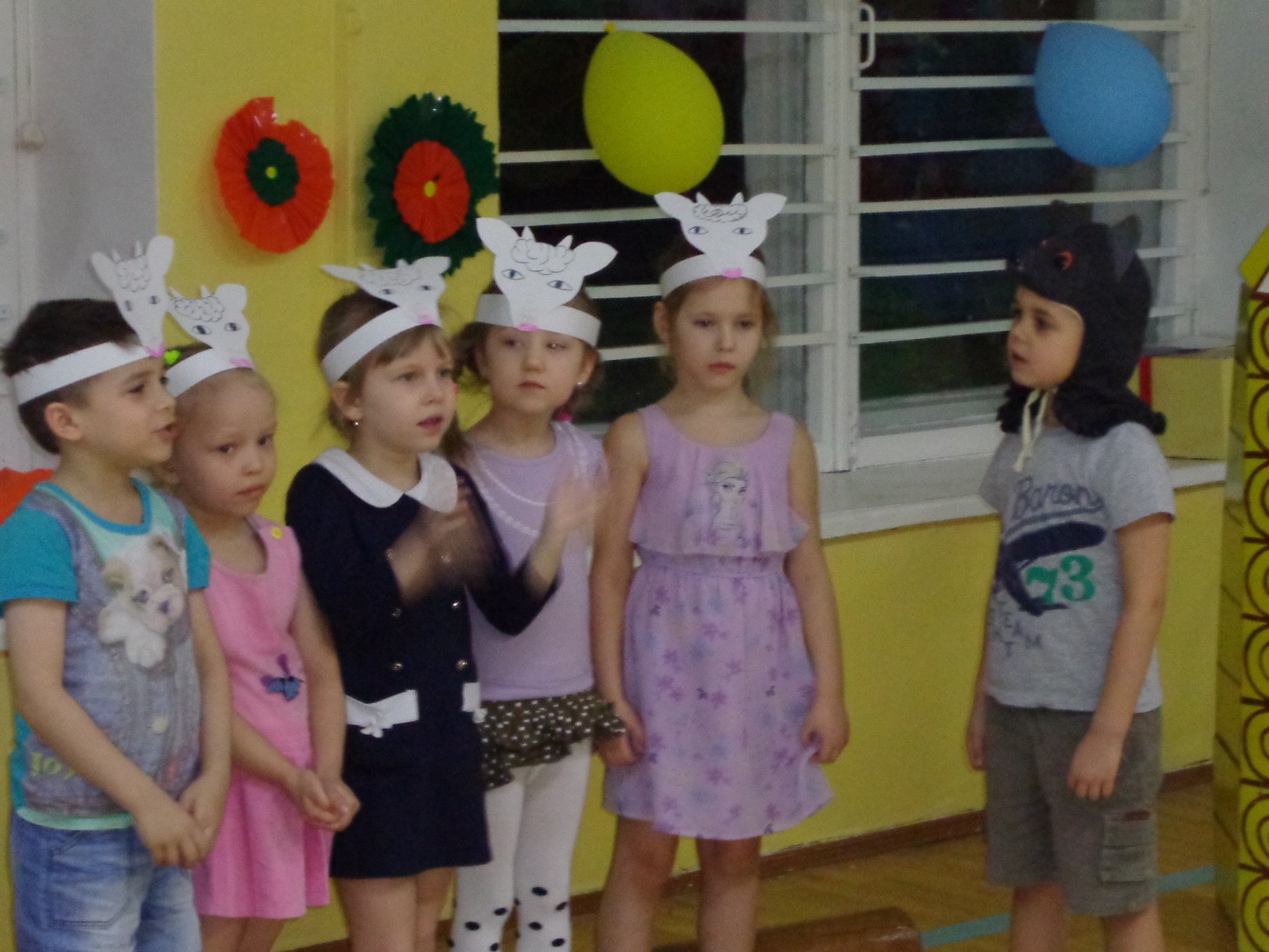 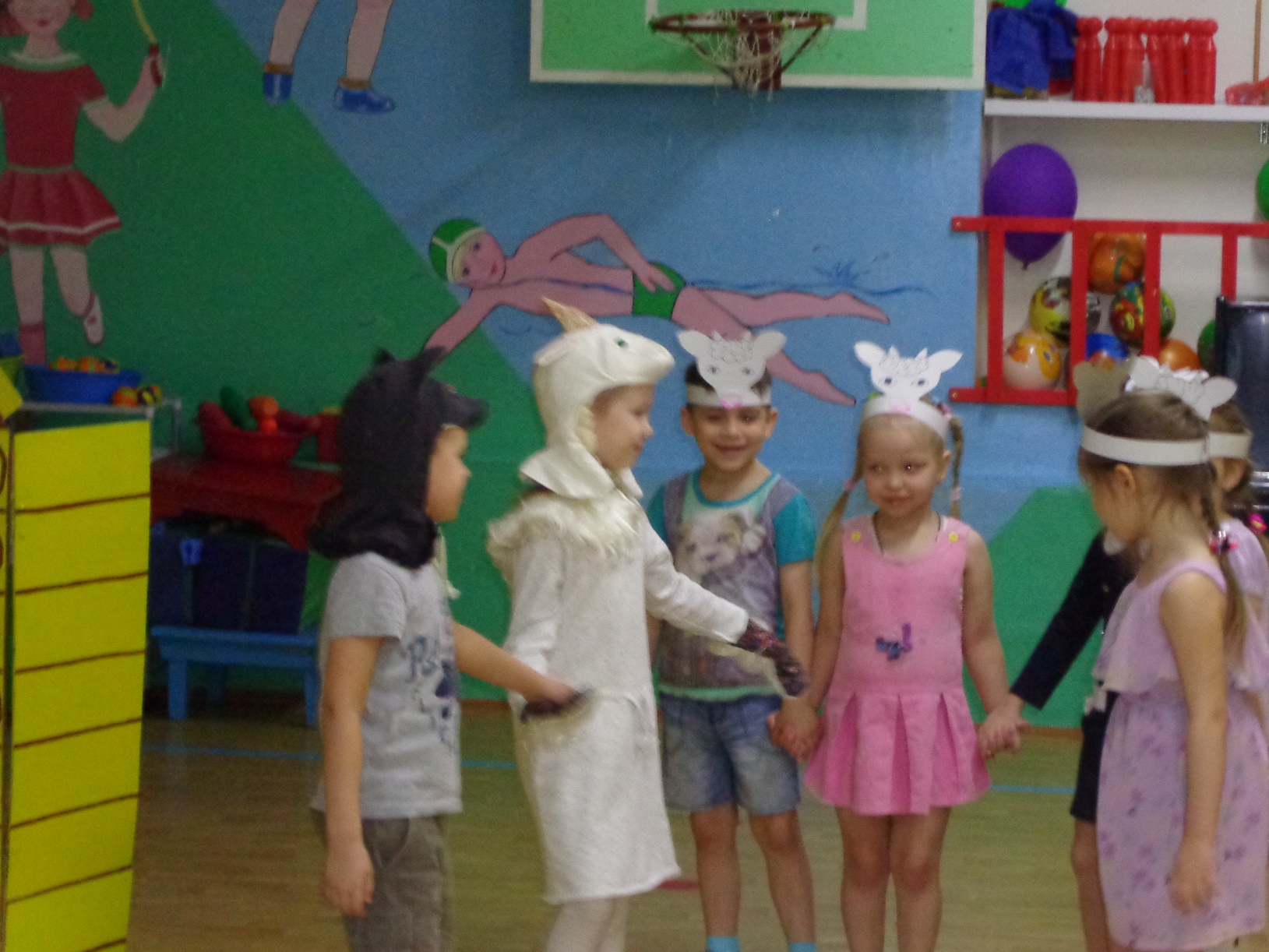 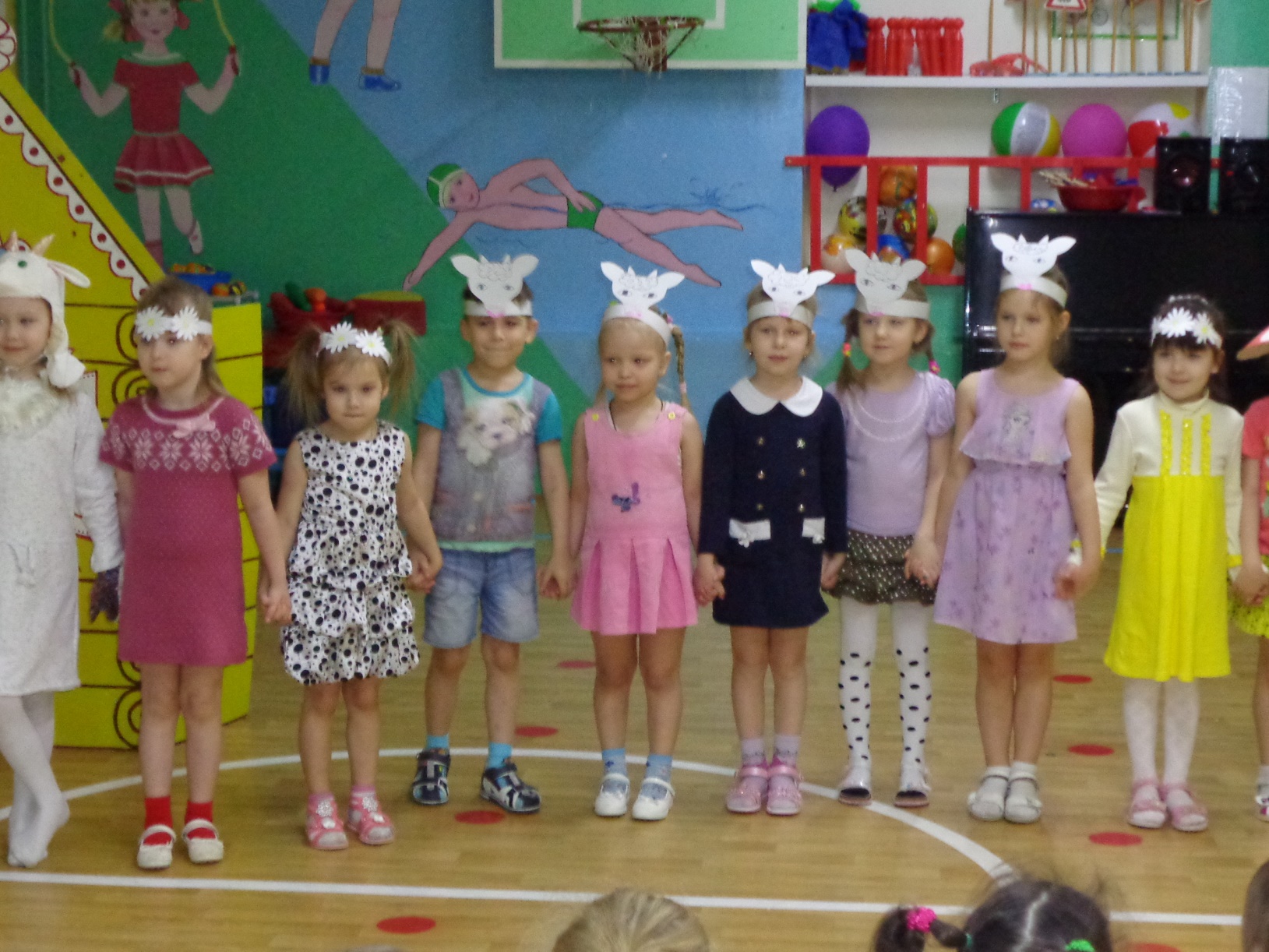 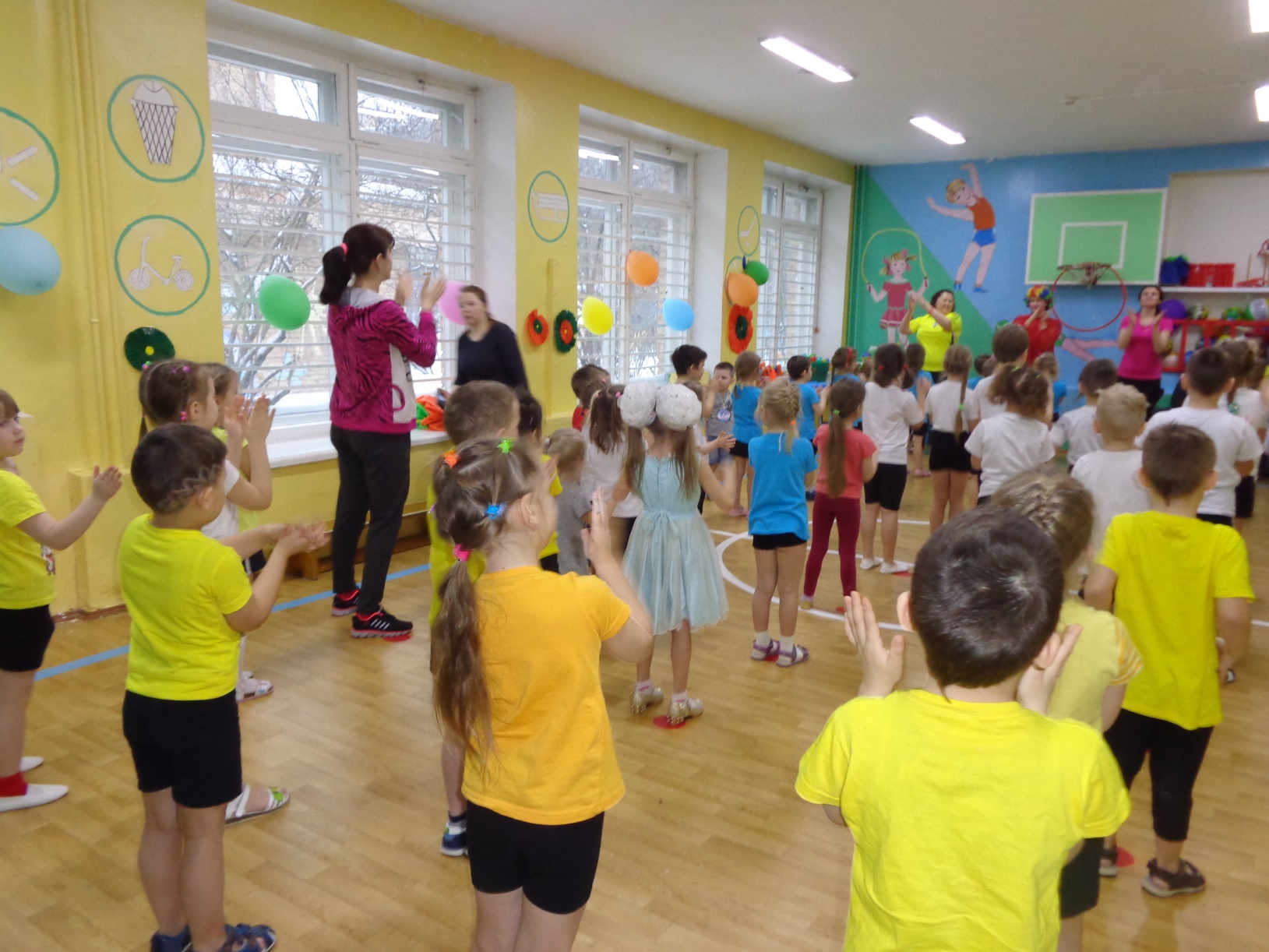 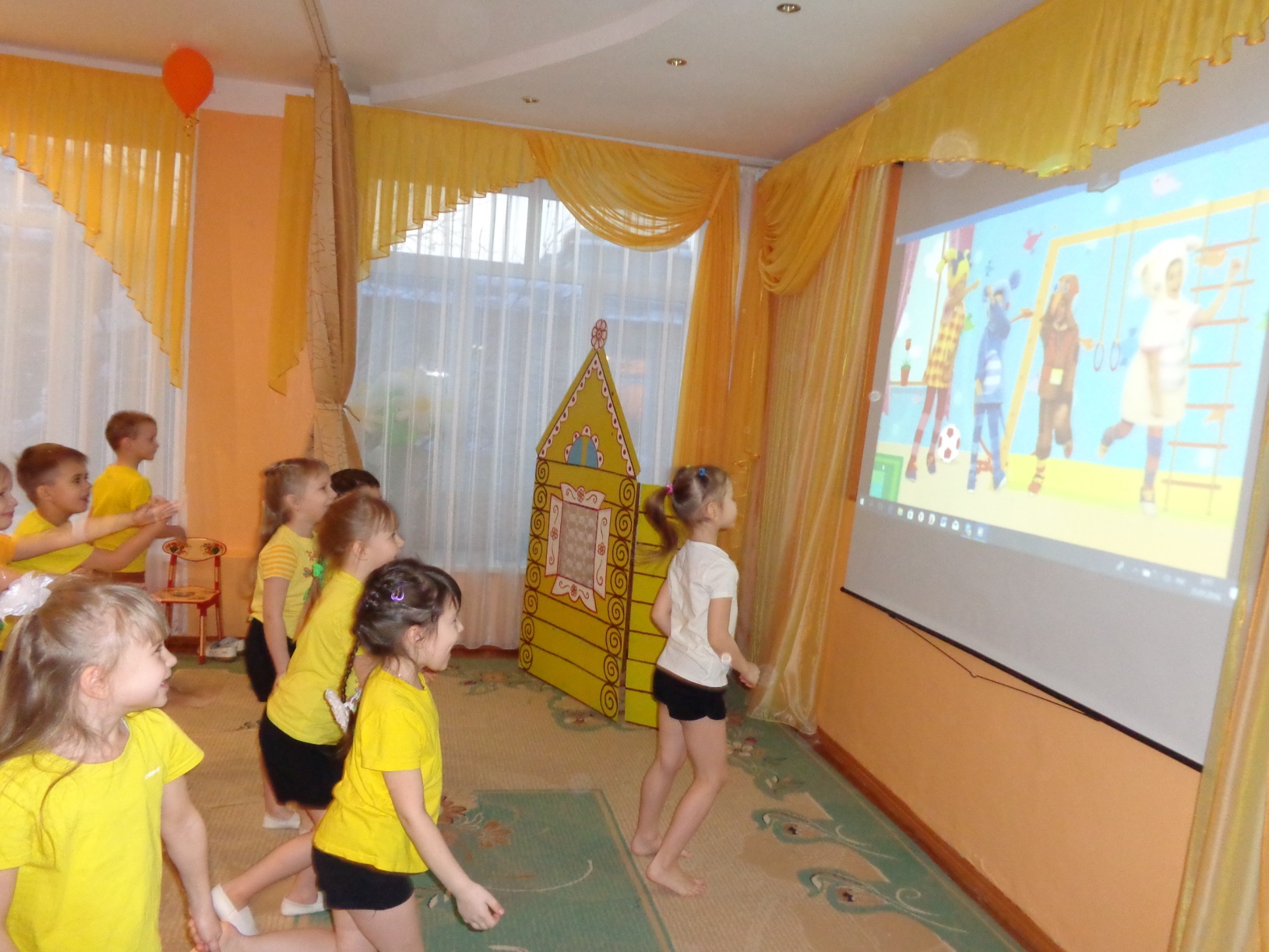 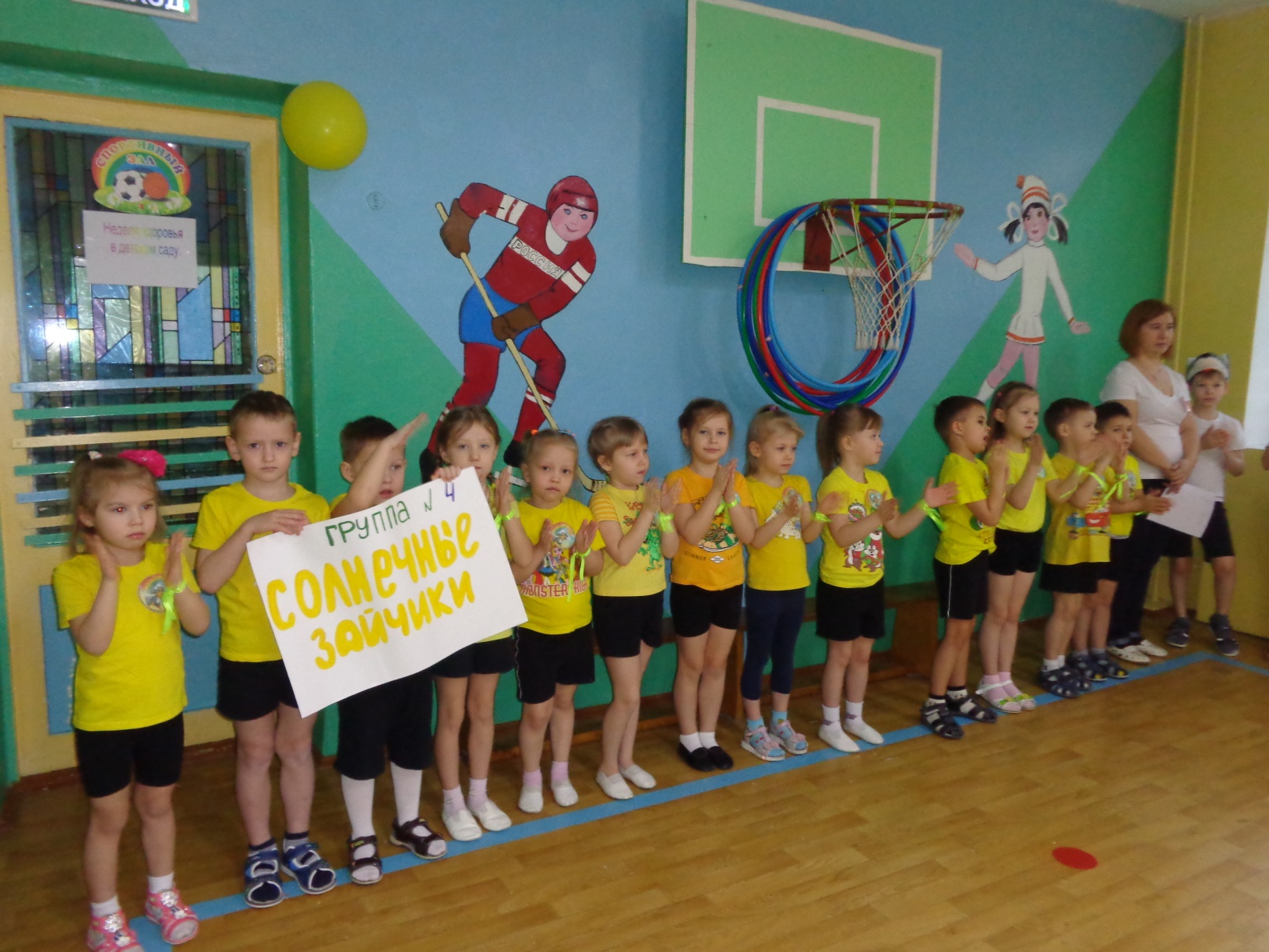